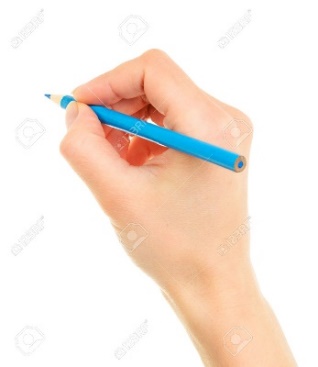 আজকের ক্লাসে সবাইকে স্বাগতম
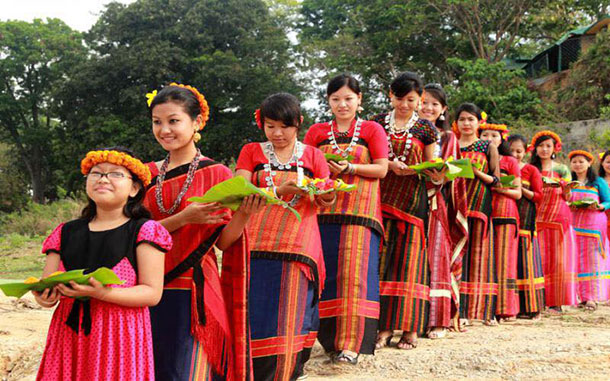 পরিচিতি
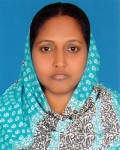 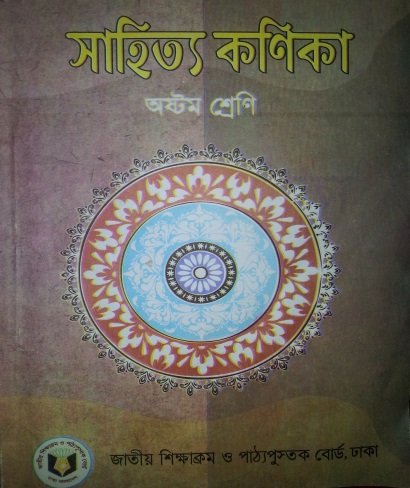 জাহানারা বেগম
সহকারী শিক্ষক
জেলা স্মরণী বালিকা উচ্চ বিদ্যালয়,      কিশোরগঞ্জ সদর, কিশোরগঞ্জ।
শ্রেণী: সপ্তম
বিষয়: বাংলা (গদ্য) 
সময়: ৫০ মিনিট
তারিখ: 00/১১/২০১৯ খ্রিঃ
নিচের ছবিগুলো দেখে চিন্তা করে বল
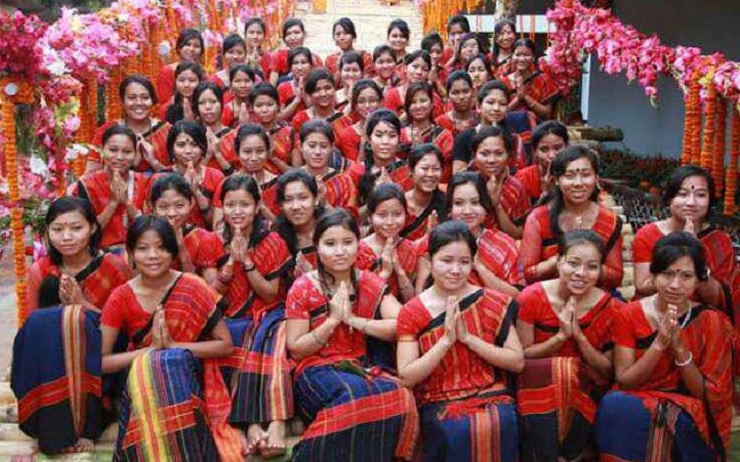 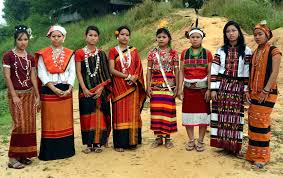 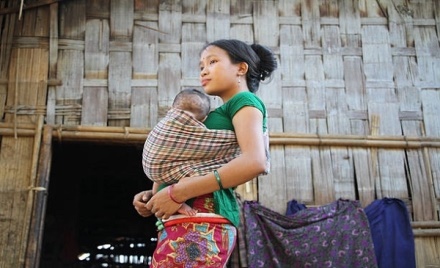 বাংলাদেশের ক্ষুদ্র জাতিসত্তা (চাকমা)
উপরের ছবিগুলোতে কী দেখতে পাচ্ছ?
আজকের পাঠ
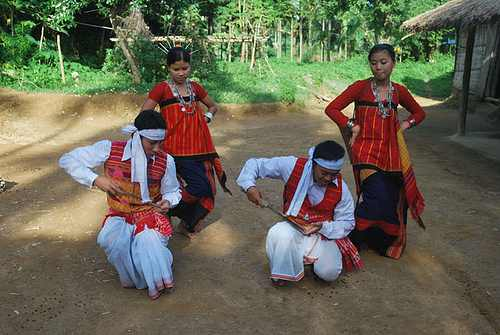 বাংলাদেশের ক্ষুদ্র জাতিসত্তা (চাকমা)
এ. কে. শেরাম
শিখনফল
এই পাঠ শেষে শিক্ষার্থীরা.........

১. এ. কে. শেরাম এর সংক্ষিপ্ত পরিচয় বলতে পারবে; 

২. নতুন শব্দগুলো অর্থসহ বাক্যে প্রয়োগ করতে পারবে; 

৩. চাকমা জনগোষ্ঠীর বৈশিষ্ট্য বর্ণনা করতে পারবে।
লেখক এ. কে. শেরাম
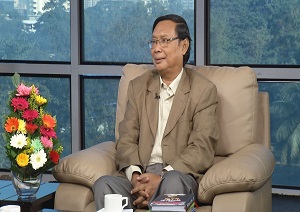 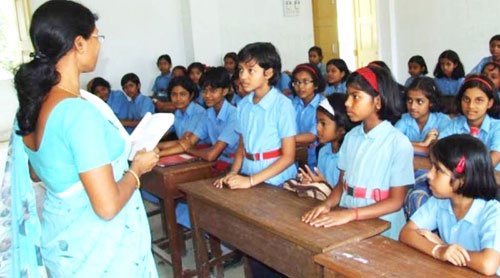 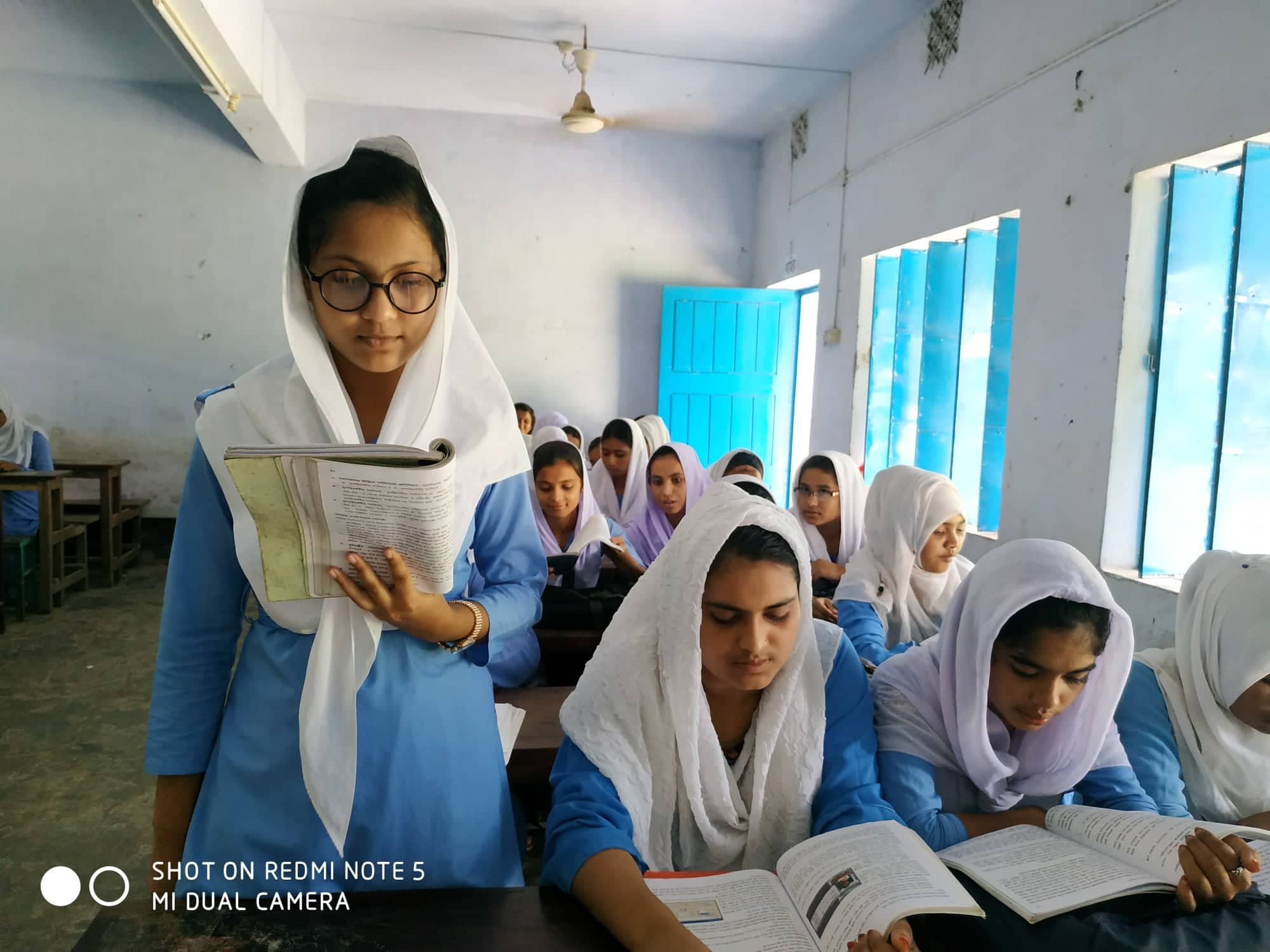 আদর্শ পাঠ
সরব পাঠ
শব্দের অর্থ জেনে নেই
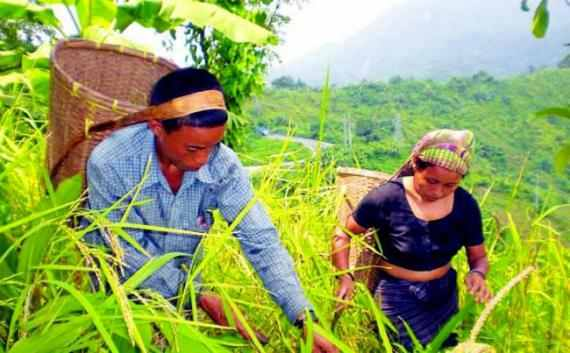 পাহাড়ে চাষাবাদের বিশেষ পদ্ধতি
জুম
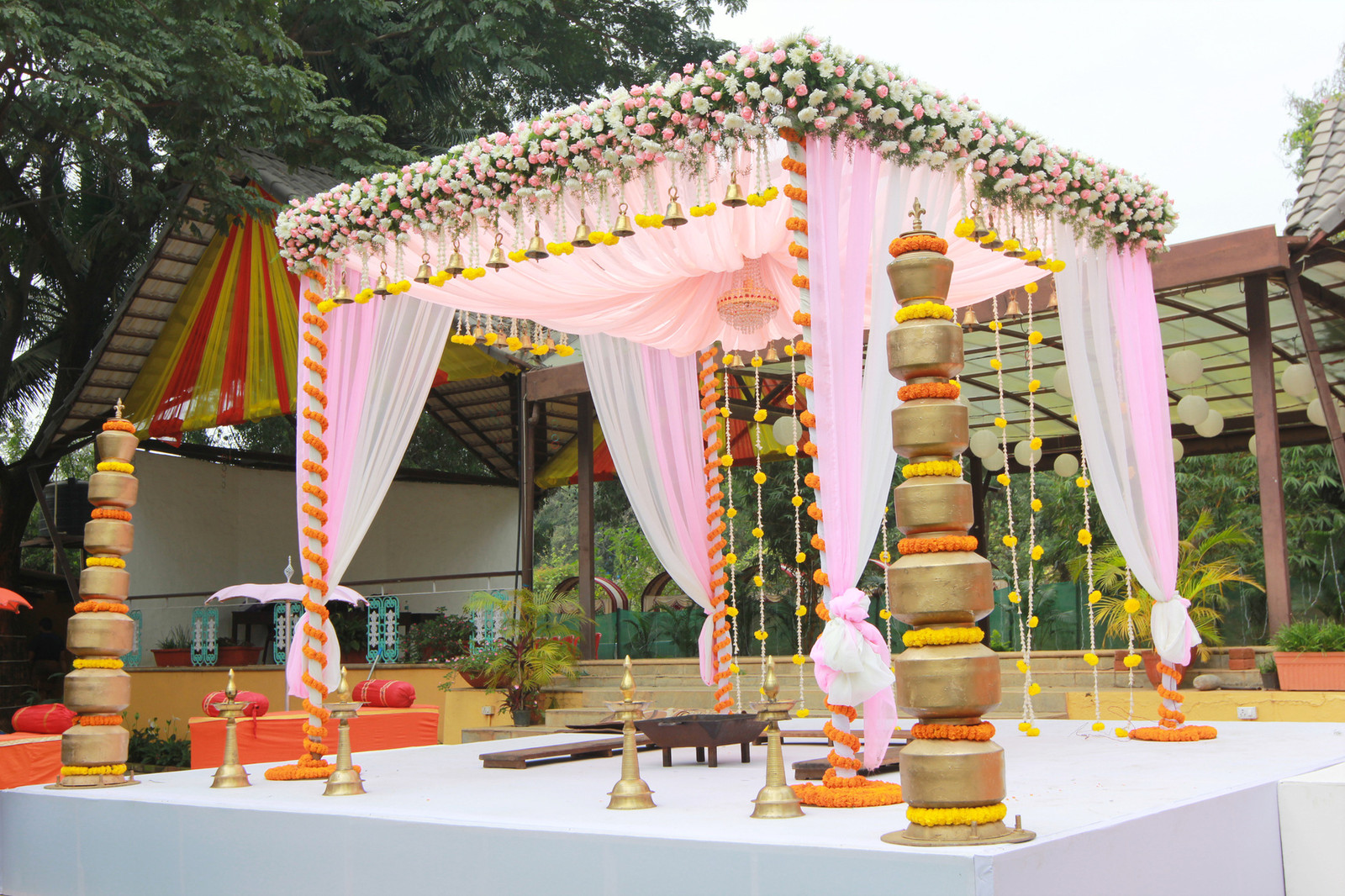 পূজা বা সভার জন্য ছাদযুক্ত চত্বর
মণ্ডপ
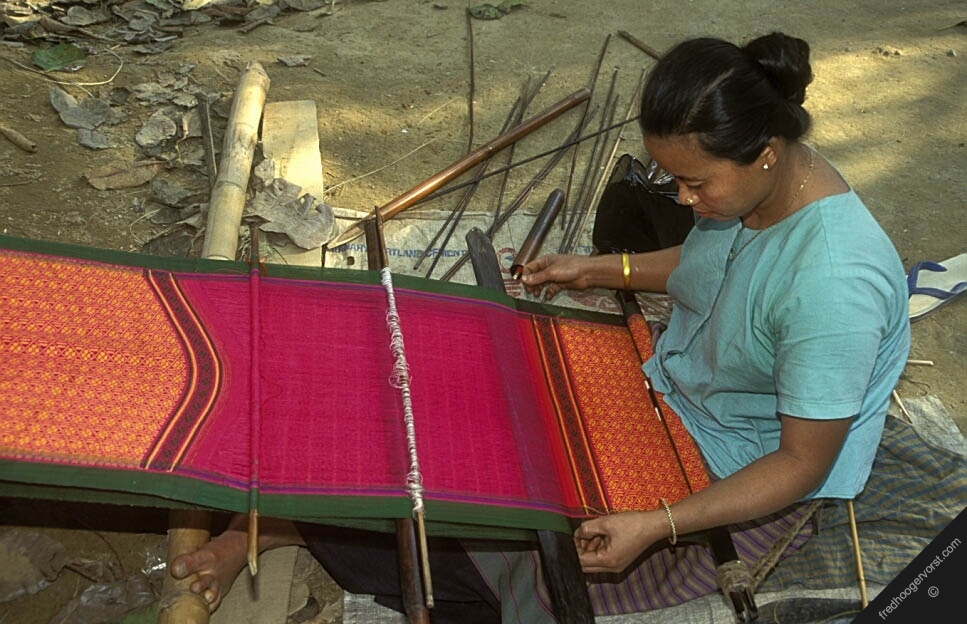 হাতে কাটা সুতা দিয়ে তৈরি কাপড়
খাদি
একক কাজ
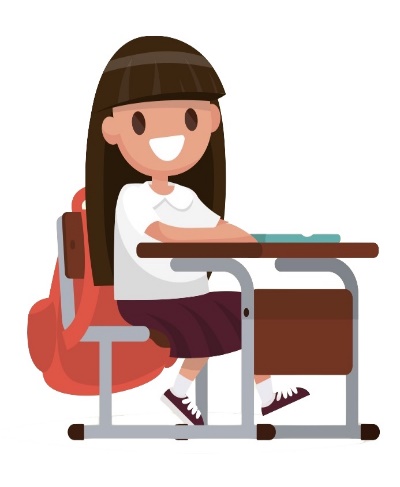 এ. কে. শেরাম এর সংক্ষিপ্ত জন্ম পরিচয় ৩টি বাক্যে লিখ।
চিত্রটি দেখ
রংপুর
দিনাজপুর
খাগড়াছড়ি
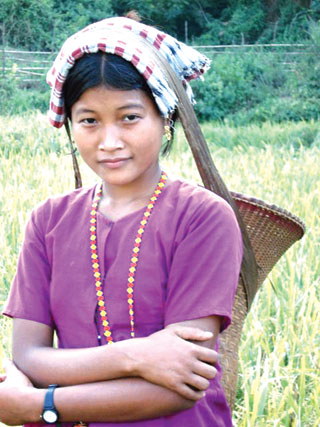 বগুড়া
ময়মনসিংহ
সিলেট
রাজশাহী
রাঙামাটি
ঢাকা
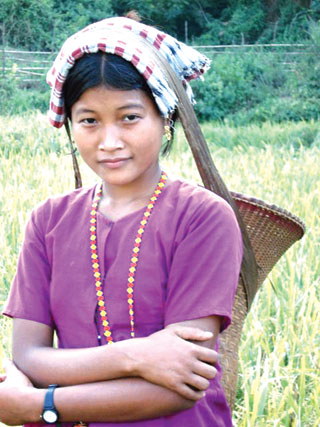 কুষ্টিয়া
কুমিল্লা
ফরিদপুর
যশোর
নোয়াখালী
বান্দরবান
বরিশাল
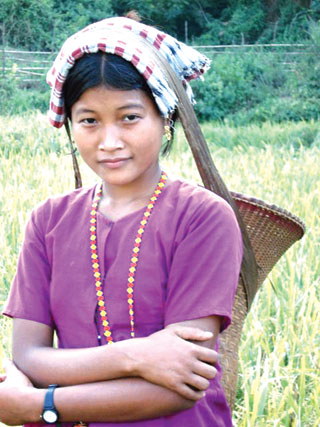 খুলনা
পটুয়াখালী
পার্বত্য চট্রগ্রাম
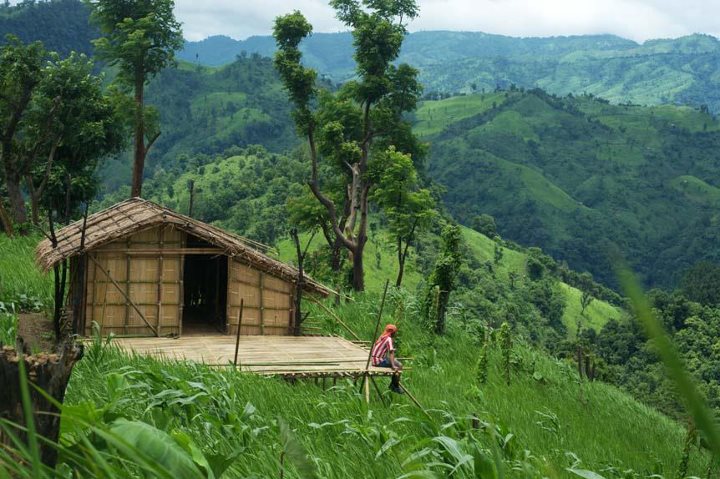 চাকমাদের প্রধান বসতি পার্বত্য চট্রগ্রামের রাঙামাটি, খাগড়াছড়ি ও বান্দরবান জেলায়।
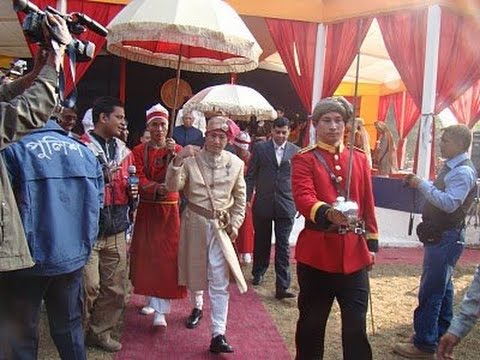 চাকমা সমাজের প্রধান হলেন রাজা।
গ্রামের প্রধান হলেন কারবারি।
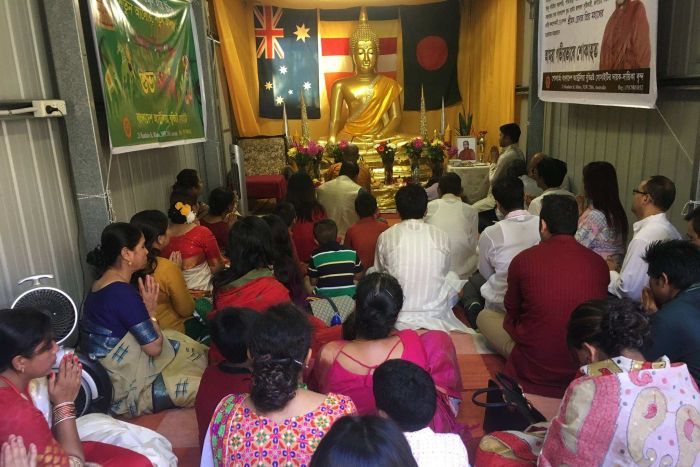 চাকমারা প্রধানত বৌদ্ধ ধর্মাবলম্বী ।           
তার পাশাপাশি তারা কিছু প্রকৃতি পূজাও করে থাকে।
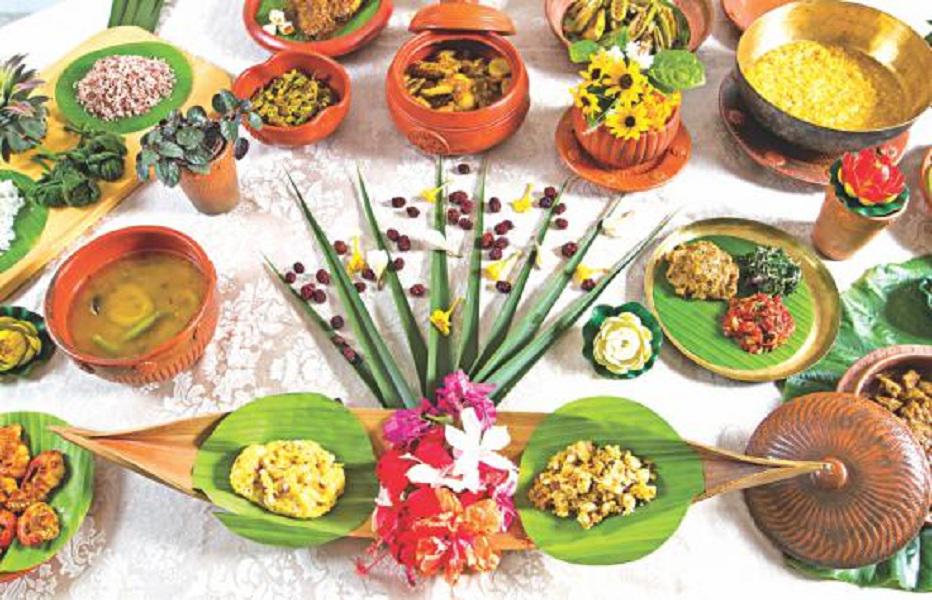 চাকমাদের প্রধান খাবার ভাত, মাছ, মাংস ও শাকসবজি।
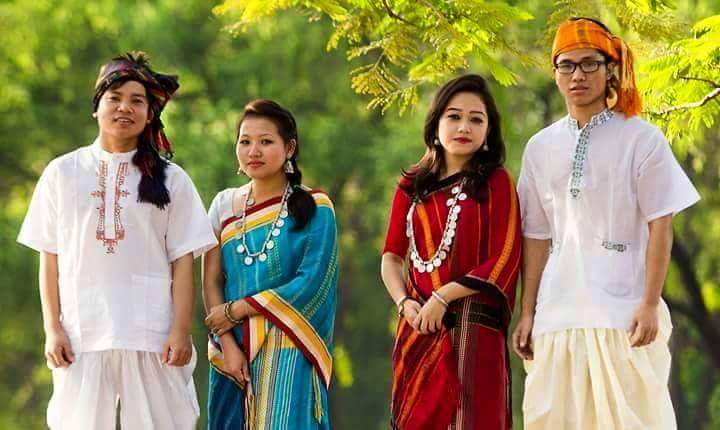 চাকমা পুরুষেরা “ধুতি’’ ও মহিলারা “পিনন’’ পরিধান করে।
পুরুষেরা নিজেদের তাঁতে তৈরি “সিলুম’’(জামা) পরে।
মেয়েরা “খাদি”-কে ওড়না হিসাবে ব্যবহার করে।
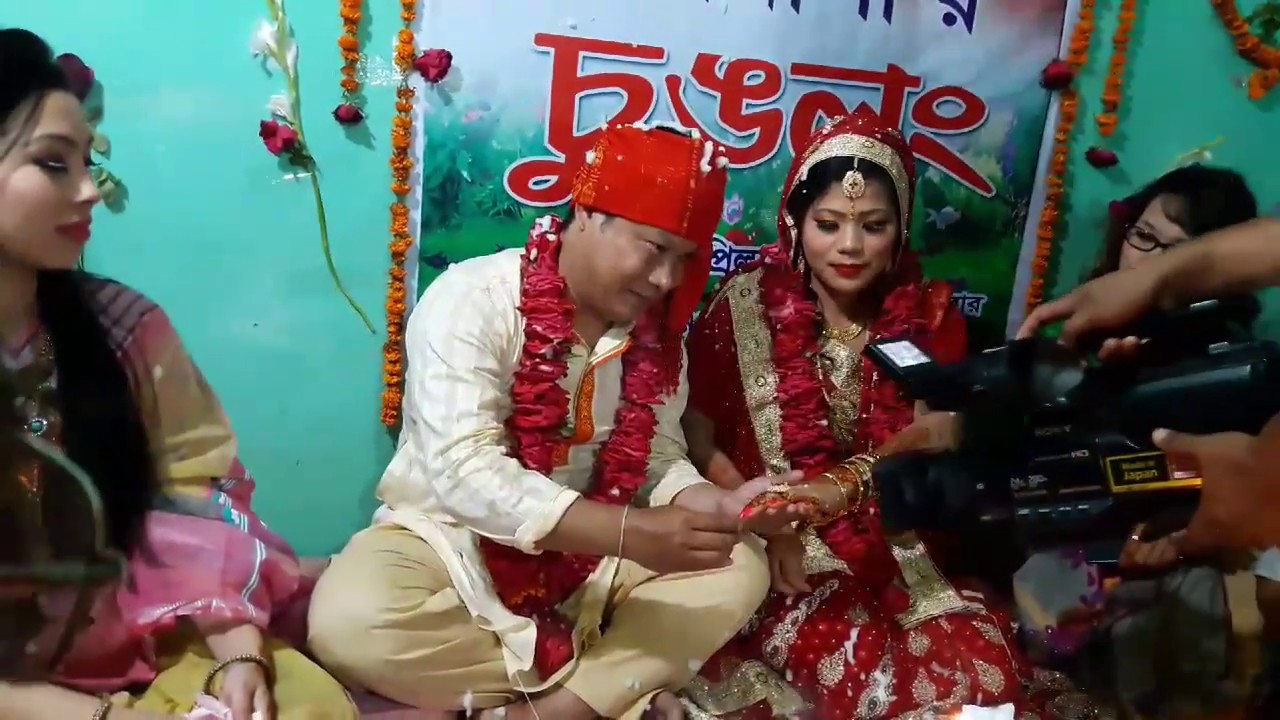 বিয়ের সময় চুঙলং পূজা অনুষ্ঠিত হয়।
বিয়ের অনুষ্ঠান পরিচালনা করেন “ওঝা”।
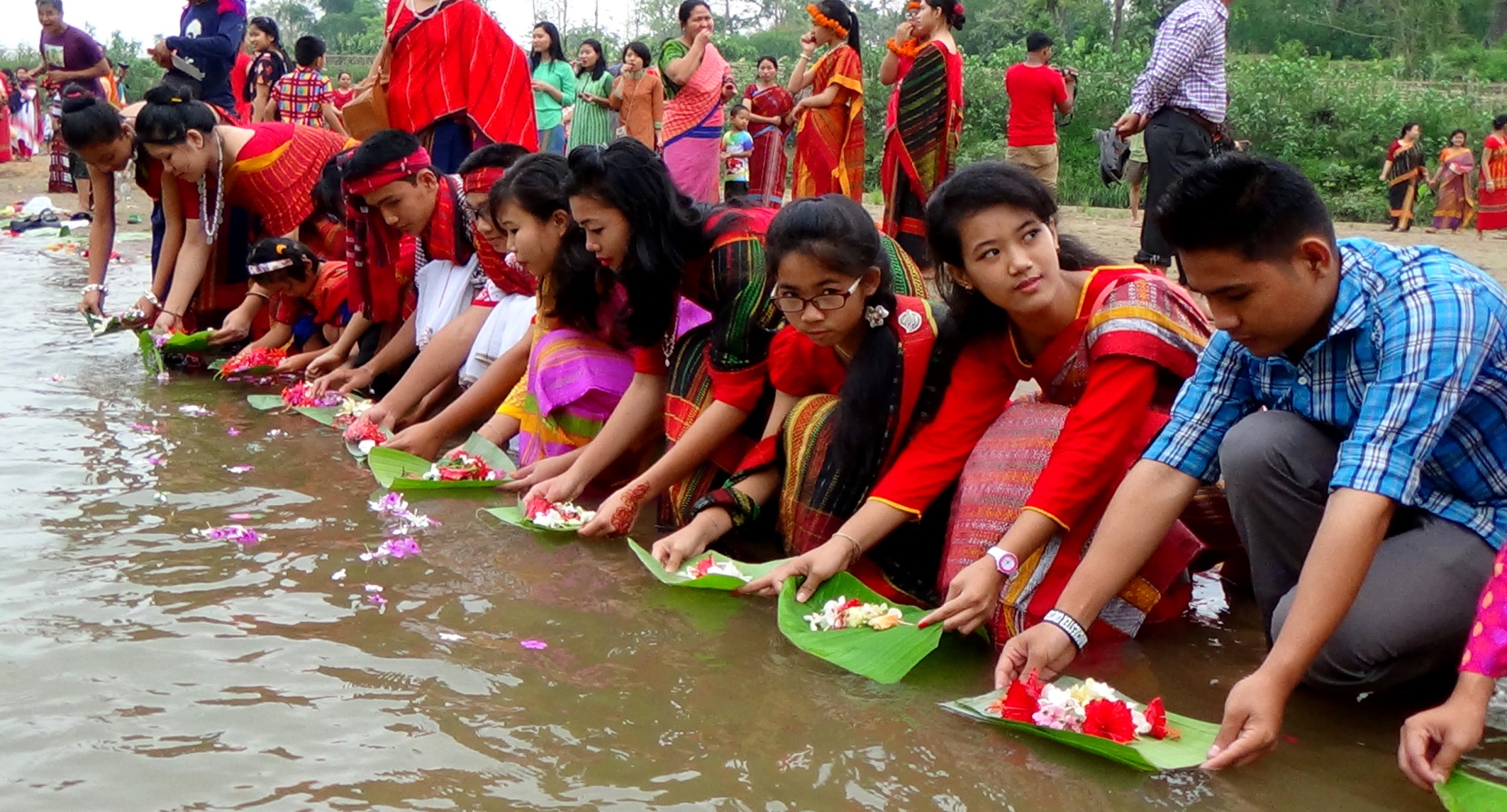 বিজু উৎসব চাকমাদের প্রধান উৎসব।  
এছাড়া পহেলা বৈশাখকে তারা ‘গর্য্যাপর্য্যা’ 
বলে আখ্যায়িত করে থাকে তারা।
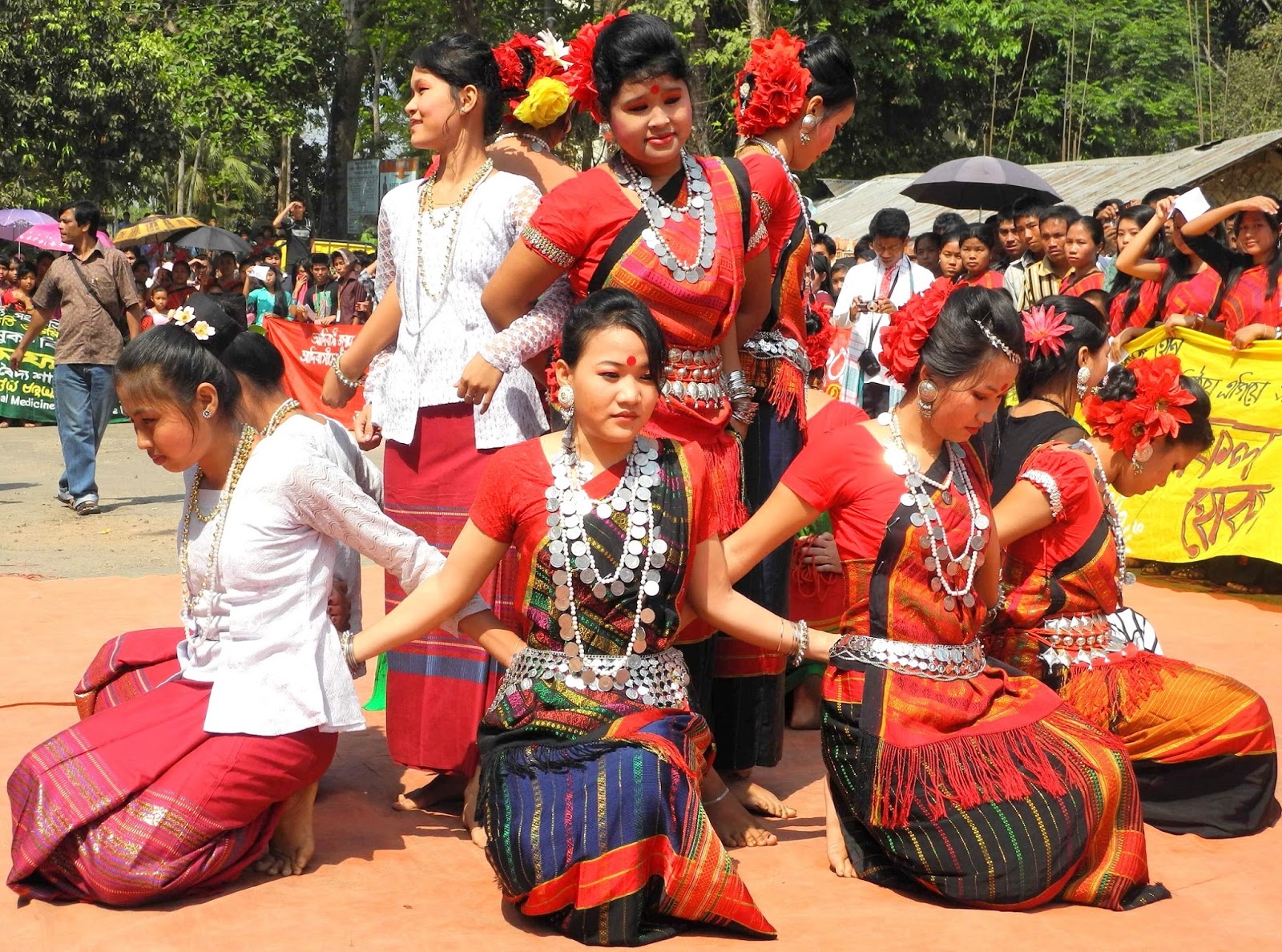 লোকনৃত্যগীত হিসেবে চাকমাদের ‘জুমনাচ”
ও ‘বিজুনাচ” বেশ জনপ্রিয়।
দলগত কাজ
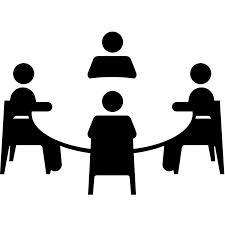 চাকমা জনগোষ্ঠীর বৈশিষ্ট্য বিশ্লেষন কর।
মুল্যায়ন
১. এ. কে. শেরাম কত সালে জন্মগ্রহণ করেন ?  
     ক. ১৯৫১ সালে       		   খ. ১৯৫২ সালে       
	 গ. ১৯৫৩ সালে       		   ঘ. ১৯৫৪ সালে
২. চাকমা সমাজের প্রধান কে ?
     ক. কারবারি 					খ. হেডম্যান
     গ.  রাজা							ঘ. মেম্বর 
৩. বিয়ের সময় কোন পূজা অনুষ্ঠিত হয় ?
      ক. চুঙলং 						খ. থানমানা
      গ. পরমেশ্বরী 					ঘ.  ফুলবিজু
বাড়ির কাজ
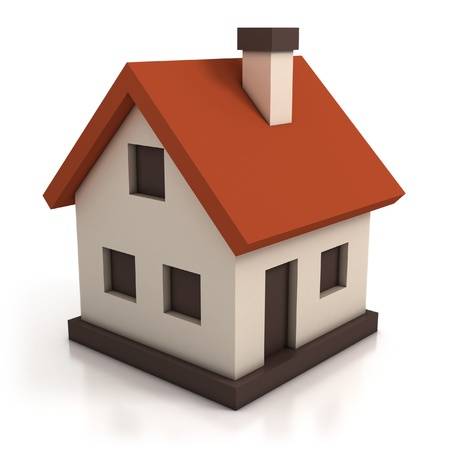 ক্ষুদ্র জাতিসত্তা চাকমা সংস্কৃতি ও জীবনাচার কীভাবে বৈচিত্র্য সৃষ্টি করেছে তা ১০টি বাখ্যে লিখে নিয়ে আসবে ।
ধন্যবাদ সবাইকে
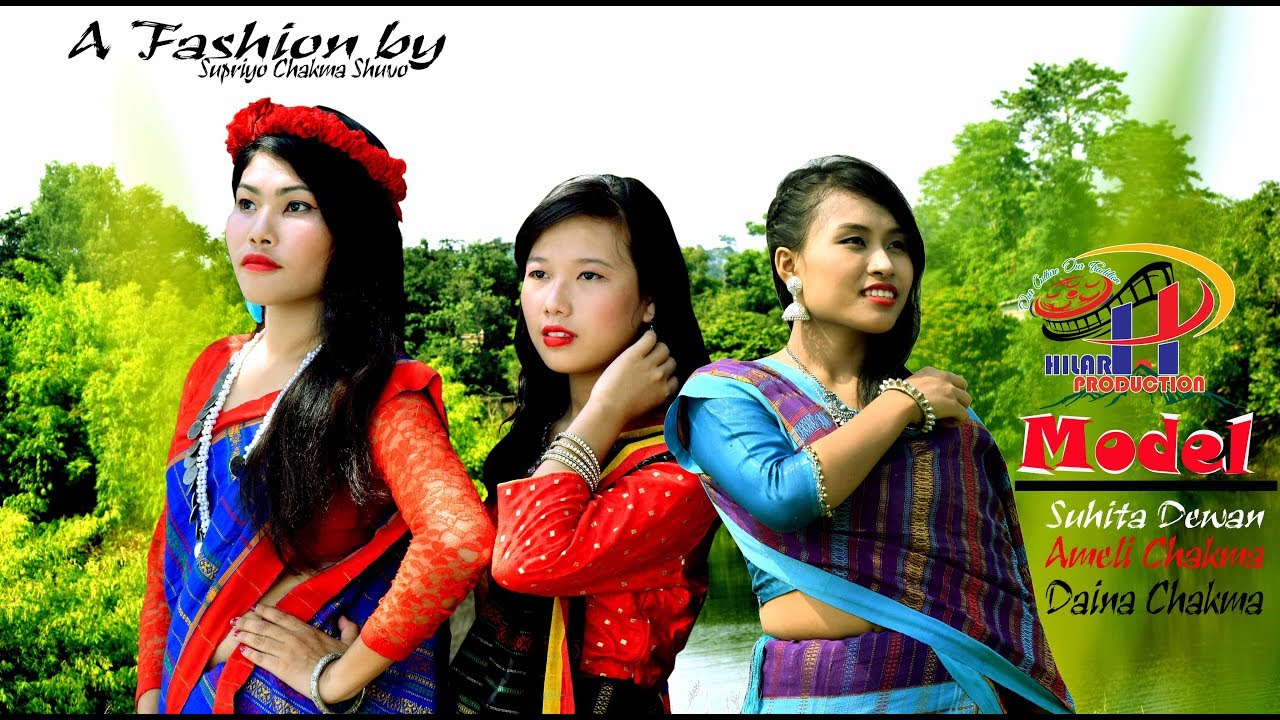